Mateusz Czernikiewicz
Adam Whitaker
Natallia Dziatsel
Susan Krause
Matt Baker
Internet Tools and Business
Ease of use

Problems with the site
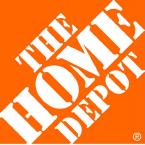 Home Depot Website
Corporate Sponsored 
Homedepotrents.com
Homedepotfoundation.com
Homedepotimproverclub.com
Homedepotmoving.com
Homedepotgardenclub.com

Non-corporate Sponsored
Sprawl-busters.com/hometown
Homedepotsucks.com
Other Home Depot Websites
Launched on August 4, 1992
Ranking 
Audience
Websites linking to Home Depot
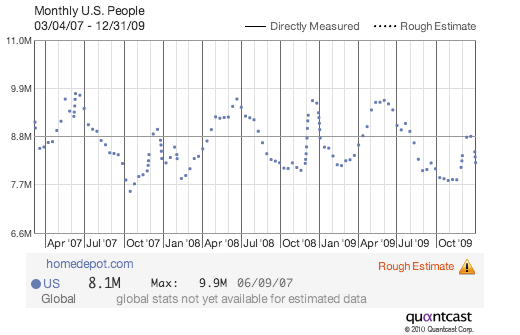 Home Depot Website
Orangeblooded.net

Social Networks
Facebook
Twitter
Youtube Channel
HD Blog  & Social Networks
Target
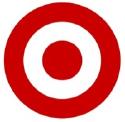 4th largest retailer in US

Website started in 1999
Shopping abilities
Wedding registry
Pharmacy center
Photo center
Website
Pleasing to the eye

Can view current ad or download coupons

Daily website only deals

“Where to follow us” section for Facebook, Twitter, YouTube, and Target Mobile
Website continued
Two independent blogging sites

Slave to Target
3 million followers
Also titled “red cart romance”

Target Addict
Newsworthy events & consumer alerts
Fashion & beauty tips
Blogging
Variety of Facebook pages
Company sponsored page has 800,000 fans
Similar features to website
Solid community service involvement
Valentine’s Day contest for $1 million donation
Social Networking
9000 twits

Updates on trends, contests, and recent charitable contributions

Linkedin
Career opportunities
Key stats, such as employee data and company financials
Culture & goals as a retailer
Twitter & Linkedin
Good buzz advertising

Promotes ad campaigns, fashion tips, and new and upcoming products

Target Mobile sends coupon and current promotion texts
YouTube & Target Mobile
Best Buy
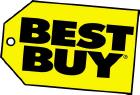 Virtual storefront
Central resource
Easy to use
Information:
Price (sales, deals)
Specs
Shipping
Reviews
Functions:
Order and pay
Comparison shop
Manage RewardZone
Apply for a job
Store locator
Online community forum
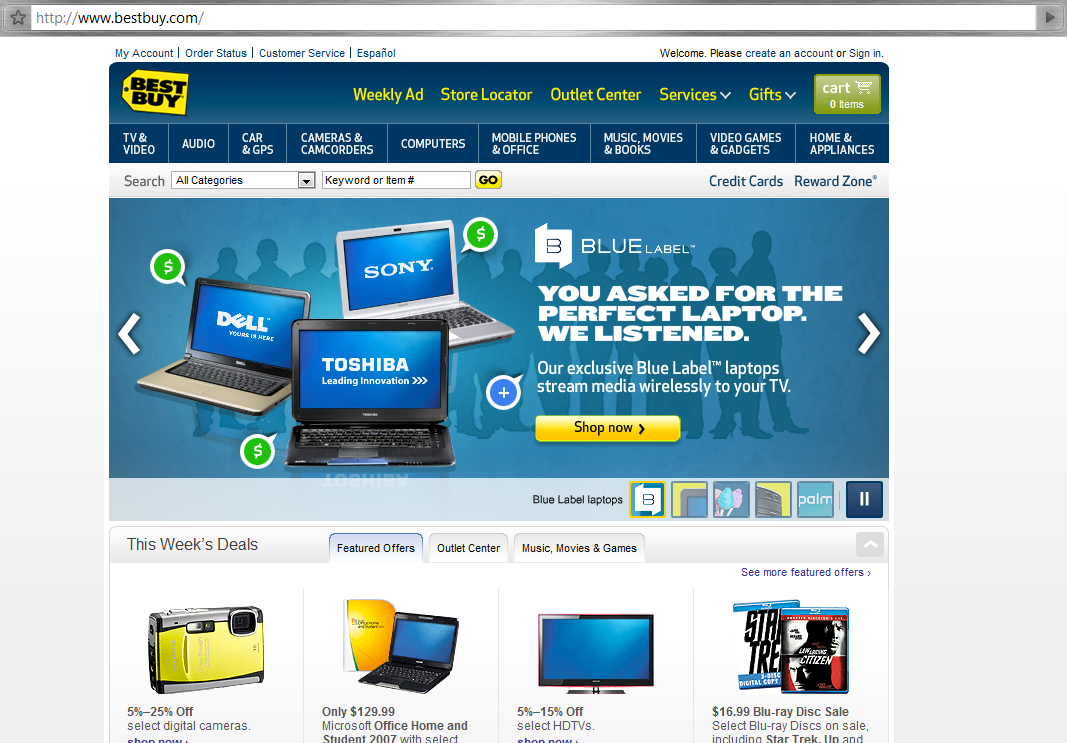 BestBuy.com
[Speaker Notes: Speed of access – a bit slow sometimes due to high graphics content
Forums.bestbuy.com]
No sponsored blogs
Aggressive in protecting its image
ImprovEverywhere.com and LaughingSquid.com
Mainly single posts here and there
"Best Buy" vs. Consumer Protection Blog
http://bestbuybadbuyboycott.blogspot.com/
Anti-Best Buy Blog
Created after Best Buy lost a woman’s laptop
Public relations nightmare
Best Buy and Blogs
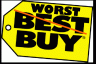 [Speaker Notes: Will live on in search results]
Idea X
Addresses customer ideas
Services and products
Family-friendly
Easy to use
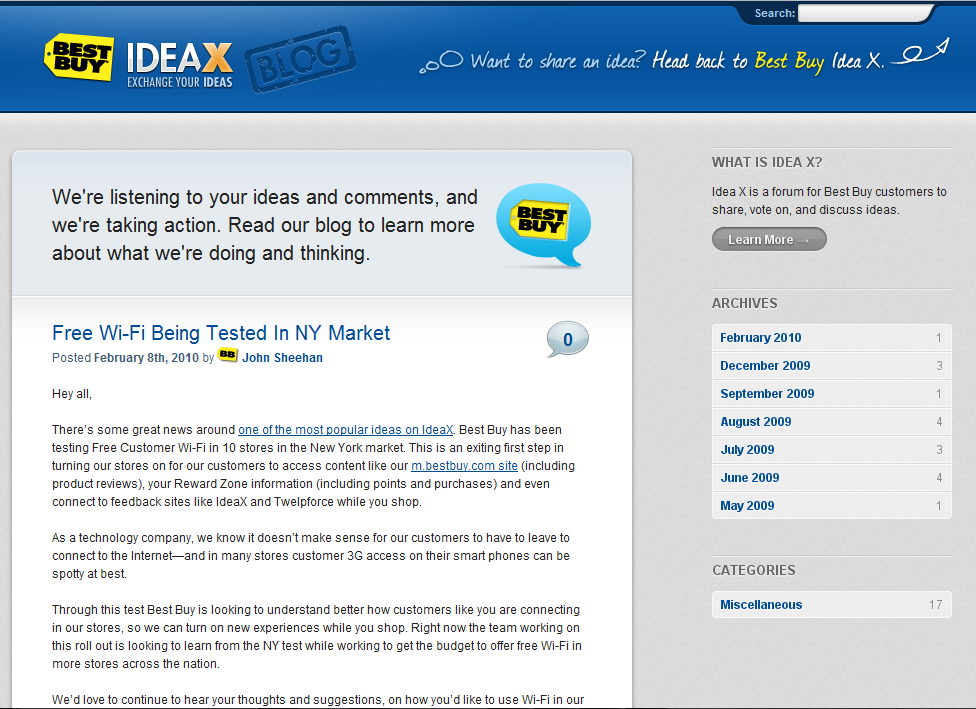 Best Buy Idea Blog( http://blog.bestbuyideax.com/)
[Speaker Notes: May 2009...?

Idea X is a forum for Best Buy customers to share, vote on, and discuss ideas.]
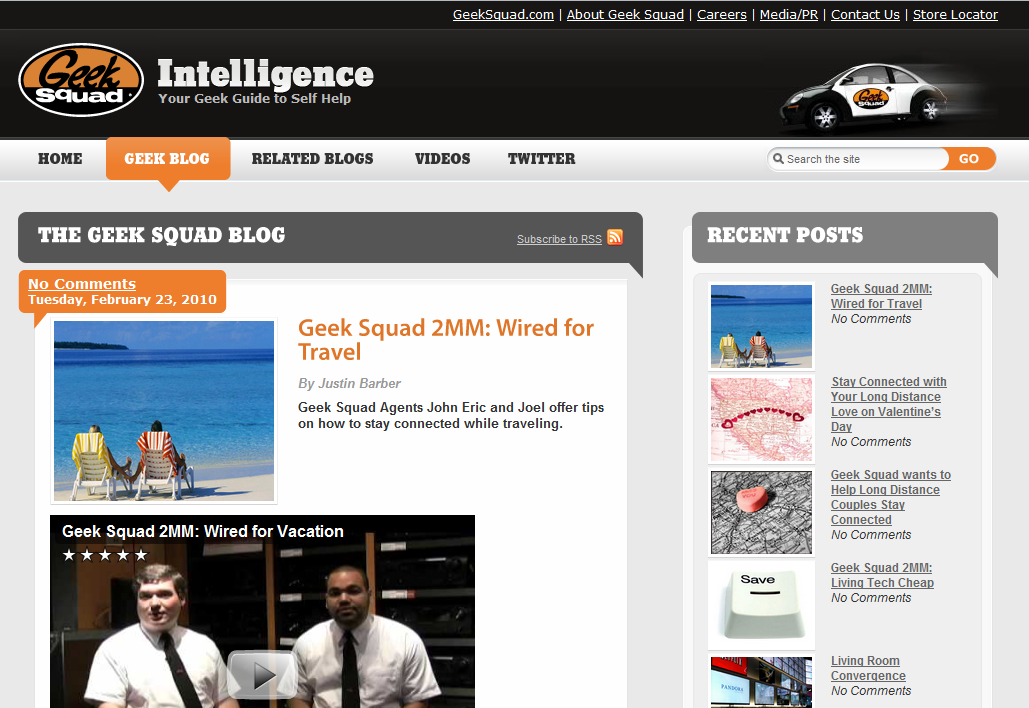 Tech services side
Technology issues
Geek Squad Updates
Family-friendly
Geek Squad Intelligence
Best Buy is deeply involved in social networking
Facebook
Twitter (“Twelp”-force)
YouTube
Community forums (http://forums.bestbuy.com)
Internal social network
Best Buy and Social Networking
Internal social network
Communication tool
Employee feedback
Ideas 
Lower boundaries
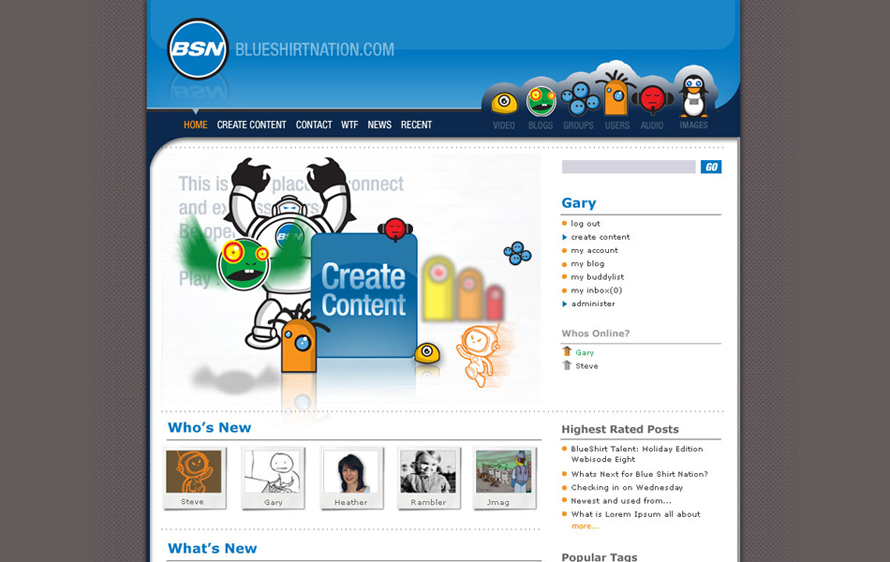 Blue Shirt Nation
Best Buy is well established on the internet
Makes good use of various social technologies to promote itself
Knows how to use these platforms to get feedback to help service the customers better.
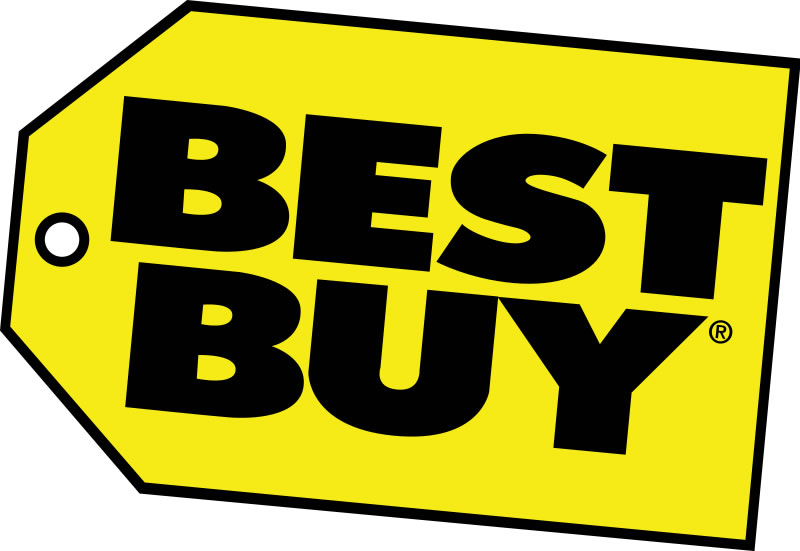 Best Buy Conclusion
Walmart
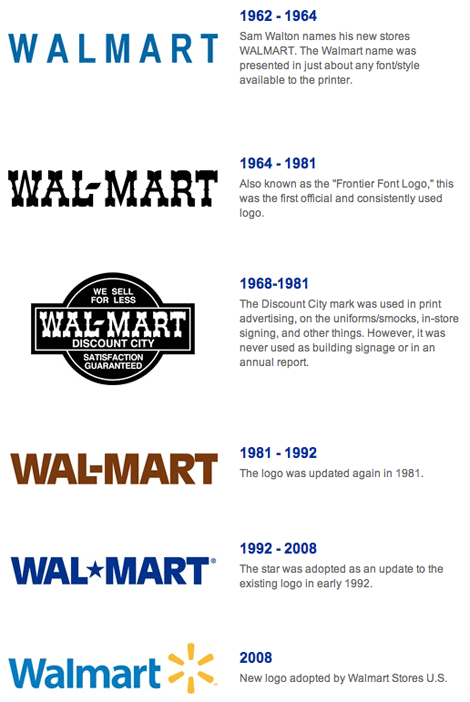 Walmart
Company founded in 1962
Largest public corporation by revenue
Largest private employer and grocer in US

Walmart.com launched in 1996 with no online purchase capability
Relaunched in 2000 as a joint venture
Fully acquired by Walmart in 2003
Leading online shopping destinations
Website
To be the most visited and valued online retail site by making it easier for customers to shop Walmart, both online and in stores
Vision of walmart.com
Female
Over 43 years old
Have children
Some college education
Browse site from home
Average Walmart.com customer
Best Value
Large Assortment
Fast Delivery
Easy Experience
Compelling Content
Walmart.com customer benefits
The “Checkout” Blog

               

                	Walmart Giving Blog
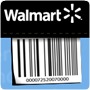 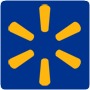 Blogging
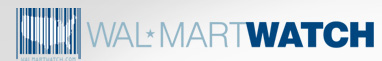 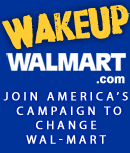 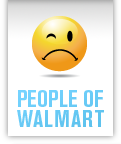 Blogging Continued
Facebook

Twitter

LinkedIn

Mobile Application

RSS Feeds
Social Network Use
13 Twitter Accounts

Total number of followers less than 50,000
Twitter
Walmart-666,139 fans

Walmart Beauty-919 fans

Walmart Soundcheck-1,465 fans
Facebook
Walmart Group

Walmart Supplier Network members
LinkedIn
Search for all Walmart products
Test different size TVs for your room using your camera
Bookmark your favorite products
Share products using Facebook & email
Quickly find a local Walmart store
Navigate to the Walmart.com full site to buy products
Mobile Application
Really Simple Syndication

Allows us to publish new information and updates that will be picked up by customers who subscribe to our RSS feeds
RSS Feeds
Our retailers have made extensive use of internet business tools
There is room for expansion and improvement
Internet is now and will continue to be a major tool to promote business and communicate with customers
Summary
Internet tools will play a crucial part in the futures of nearly every company in existence today
Key component of sales, customer communication, and public relations
Will only continue to grow and become a larger part of the business landscape
Conclusion